"ΕΚΠΑΙΔΕΥΤΙΚΗ ΑΞΙΟΛΟΓΗΣΗ ΣΤΗΝ ΕΙΔΙΚΗ ΑΓΩΓΗ ΚΑΙ ΤΗΝ ΕΝΤΑΞΙΑΚΗ ΕΚΠΑΙΔΕΥΣΗ"
ΕΥΘΥΝΗ,
ΕΓΚΑΤΑΣΤΑΣΕΙΣ,
ΚΑΙ ΕΝΑΛΛΑΚΤΙΚΕΣ ΑΞΙΟΛΟΓΗΣΕΙΣ
ΕΥΘΥΝΗ,
ΕΓΚΑΤΑΣΤΑΣΕΙΣ,
ΚΑΙ ΕΝΑΛΛΑΚΤΙΚΕΣ ΑΞΙΟΛΟΓΗΣΕΙΣ
ΕΛΕΥΘΕΡΊΑ-ΜΑΡΙΑ ΤΑΣΣΗ ΑΜ: 1574202100133
Κ’  ΣΟΦΙΑ ΖΑΝΙΑ ΑΜ:1574202100035
ΠΑΙ.Τ.ΔΕ.
ΣΤ’ ΕΞΑΜΗΝΟ
ΕΝΟΤΗΤΕΣ:
2.
1.
ΡΥΘΜΙΣΗ ΤΗΣ ΕΞΕΤΑΣΗΣ
ΚΑΙ ΕΝΑΛΛΑΚΤΙΚΗ
ΑΞΙΟΛΟΓΗΣΗ
ΑΞΙΟΛΟΓΗΣΗ ΓΙΑ ΜΑΘΗΤΕΣ ΑΠΟ ΔΙΑΦΟΡΕΤΙΚΑ ΠΛΗΘΥΣΜΙΑΚΑ ΠΕΡΙΒΑΛΛΟΝΤΑ
1Η ΕΝΟΤΗΤΑ:
ΡΥΘΜΙΣΗ ΤΗΣ ΕΞΕΤΑΣΗΣ ΚΑΙ ΕΝΑΛΛΑΚΤΙΚΗ
ΑΞΙΟΛΟΓΗΣΗ
ΟΙ ΡΥΘΜΙΣΕΙΣ:
ΠΑΡΕΧΟΝΤΑΙ ΣΧΕΤΙΚΑ ΜΕ ΤΙΣ ΞΕΧΩΡΙΣΤΕΣ ΑΝΑΓΚΕΣ ΤΩΝ ΜΑΘΗΤΩΝ
ΔΥΝΑΤΟΤΗΤΑ ΠΡΟΣΒΑΣΗΣ ΑΠΟ ΤΟΥΣ ΜΑΘΗΤΕΣ ΣΤΟ ΠΡΟΓΡΑΜΜΑ ΜΑΘΗΜΑΤΩΝ
ΕΠΙΤΡΕΠΕΤΑΙ ΣΤΟΥΣ ΜΑΘΗΤΕΣ ΜΕ Ε.Ε.Α. ΝΑ ΣΥΜΜΕΤΑΣΧΟΥΝ ΟΥΣΙΑΣΤΙΚΑ ΤΟΣΟ ΣΤΗΝ ΔΙΔΑΣΚΑΛΙΑ ΟΣΟ ΚΑΙ ΣΤΗΝ ΑΞΙΟΛΟΓΗΣΗ ΠΟΥ ΣΕ ΑΛΛΕΣ ΠΕΡΙΠΤΩΣΕΙΣ ΘΑ ΤΟΥΣ ΑΡΝΟΥΝΤΑΝ
ΠΡΟΣΟΧΗ:
Ο ΣΚΟΠΟΣ ΤΩΝ ΡΥΘΜΙΣΕΩΝ
ΔΕΝ ΕΙΝΑΙ ΝΑ ΠΡΟΣΦΕΡΕΙ ΣΤΟΥΣ ΜΑΘΗΤΕΣ ΑΥΤΟΥΣ ΕΝΑ ΠΛΕΟΝΕΚΤΗΜΑ ΑΛΛΑ ΝΑ ΤΟΥΣ ΕΠΙΤΡΕΨΕΙ ΝΑ ΕΠΙΔΔΕΙΞΟΥΝ ΤΙΣ ΓΝΩΣΕΙΣ ΤΟΥΣ ΧΩΡΙΣ ΝΑ ΕΜΠΟΔΙΖΟΝΤΑΙ ΑΠΟ ΤΙΣ ΕΙΔΙΚΕΣ ΑΝΑΓΚΕΣ
ΕΙΝΑΙ ΝΑ ΑΝΤΙΣΤΑΘΜΙΣΟΥΝ Ή ΝΑ ΔΙΟΡΘΩΣΟΥΝ ΤΗΝ ΠΑΡΑΜΟΡΦΩΣΗ ΣΤΙΣ ΕΠΙΔΟΣΕΙΣ ΠΟΥ ΕΙΝΑΙ ΑΠΟΤΕΛΕΣΜΑ ΤΩΝ ΕΙΔΙΚΩΝ ΑΝΑΓΚΩΝ
ΔΕΝ ΕΙΝΑΙ ΝΑ ΕΞΑΣΦΑΛΙΣΟΥΝ ΟΤΙ ΟΙ ΜΑΘΗΤΕΣ ΔΕΝ ΘΑ ΑΝΑΣΤΑΤΩΘΟΥΝ ΑΠΟ ΤΗΝ ΑΞΙΟΛΟΓΗΣΗ Ή ΕΞΑΣΦΑΛΙΣΟΥΝ ΤΗΝ ΕΠΙΤΕΥΞΗ ΥΨΗΛΟΤΕΡΗΣ ΒΑΘΜΟΛΟΓΙΑΣ ΣΤΑ ΤΕΣΤ
ΚΑΤΕΥΘΥΝΤΗΡΙΕΣ ΓΡΑΜΜΕΣ ΓΙΑ ΤΗΝ ΠΑΡΟΧΗ ΡΥΘΜΙΣΕΩΝ
1. ΡΥΘΜΙΣΕΙΣ ΣΤΟ ΠΕΡΙΒΑΛΛΟΝ ΤΗΣ ΕΞΕΤΑΣΗΣ
ΑΛΛΑΓΗ ΣΤΗΝ ΤΟΠΟΘΕΣΙΑ ΚΑΙ/Ή ΣΤΙΣ ΣΥΝΘΗΚΕΣ ΠΟΥ ΛΑΜΒΑΝΕΙ ΔΡΑΣΗ Η ΕΞΕΤΑΣΗ
ΠΑΝΤΑ ΟΙΚΕΙΟ ΚΑΙ ΑΝΕΤΟ ΠΕΡΙΒΑΛΛΟΝ ΣΤΟ ΜΑΘΗΤΗ
ΕΠΙΤΡΕΠΕΤΑΙ ΣΤΟΥΣ ΜΑΘΗΤΕΣ ΜΕ Ε.Ε.Α. ΝΑ ΣΥΜΜΕΤΑΣΧΟΥΝ ΟΥΣΙΑΣΤΙΚΑ ΤΟΣΟ ΣΤΗΝ ΔΙΔΑΣΚΑΛΙΑ ΟΣΟ ΚΑΙ ΣΤΗΝ ΑΞΙΟΛΟΓΗΣΗ ΠΟΥ ΣΕ ΑΛΛΕΣ ΠΕΡΙΠΤΩΣΕΙΣ ΘΑ ΤΟΥΣ ΑΡΝΟΥΝΤΑΝ
AITIΕΣ ΡΥΘΜΙΣΕΩΝ
ΔΥΣΚΟΛΙΑ ΕΠΕΞΕΡΓΑΣΙΑΣ Η ΣΥΓΚΕΝΤΡΩΣΗΣ ΣΤΟ ΚΕΙΜΕΝΟ ΕΞΕΤΑΣΗΣ
ΕΥΚΟΛΗ ΔΙΑΣΠΑΣΗ ΠΡΟΣΟΧΗΣ ΑΠΟ ΕΞΩΤΕΡΙΚΟΥΣ ΗΧΟΥΣ
ΑΠΟΣΠΟΥΝ ΑΛΛΟΥΣ ΜΑΘΗΤΕΣ ΣΕ ΟΜΑΔΙΚΑ ΤΕΣΤ
ΣΩΜΑΤΙΚΗ Ή ΑΙΣΘΗΤΗΡΙΑΚΉ ΑΝΑΠΗΡΙΑ ΠΟΥ ΑΠΑΙΤΕΙ ΕΙΔΙΚΟ ΕΞΟΠΛΙΣΜΟ
ΜΑΘΗΤΕΣ ΜΕ ΠΡΟΒΛΗΜΑΤΑ ΥΓΕΙΑΣ ΧΡΕΙΑΖΕΤΑΙ ΝΑ ΕΞΕΤΑΣΤΟΥΝ ΣΠΙΤΙ Ή ΣΤΟ ΝΟΣΟΚΟΜΕΙΟ
ΕΡΩΤΗΜΑΤΟΛΟΓΙΟ ΡΥΘΜΙΣΕΩΝ ΣΤΟ ΠΕΡΙΒΑΛΛΟΝ ΤΗΣ ΕΞΕΤΑΣΗΣ
Χρειάζεται ο μαθητής:
ένα ξεχωριστό δωμάτιο με μικροτερο βαθμό διάσπασης προσοχής ή που ευνοεί περισσότερο τη σκέψη;

ατομική εξέταση, επειδή η συμπεριφορά του μαθητή παρεμποδίζει τη συμμετοχή των συμμαθητών στο τεστ;

χορήγηση εξέτασης σε νοσοκομείο;

χορήγηση εξέτασης στο σπίτι του μαθητή;

προσαρμοσμένα έπιπλα για την εξέταση
2. ΡΥΘΜΙΣΕΙΣ ΣΤΟ ΧΡΟΝΟ ΤΗΣ ΕΞΕΤΑΣΗΣ
ΑΛΛΑΓΗ ΣΤΗΝ ΔΙΑΡΚΕΙΑ ΤΗΣ ΕΞΕΤΑΣΗΣ
ΕΠΕΚΤΑΣΗ ΤΟΥ ΠΡΟΤΥΠΟΥ ΧΡΟΝΙΚΟΥ ΔΙΑΣΤΗΜΑΤΟΣ ΠΟΥ ΕΠΙΤΡΕΠΕΤΑΙ ΣΤΗΝ ΕΞΕΤΑΣΗ
ΚΑΤΗΓΟΡΙΕΣ ΜΑΘΗΤΩΝ
ΜΑΘΗΣΙΑΚΕΣ ΔΥΣΚΟΛΙΕΣ
ΧΡΟΝΙΕΣ ΑΣΘΕΝΕΙΕΣ
ΑΡΓΟΣ ΡΥΘΜΟΣ ΟΛΟΚΛΗΡΩΣΗΣ:
ΔΥΣΚΟΛΙΑ ΕΠΕΞΕΡΓΑΣΙΑΣ, ΛΗΨΗΣ ΚΑΙ ΠΑΡΑΓΩΓΗΣ ΑΠΑΝΤΗΣΕΩΝ
ΣΥΧΝΑ ΔΙΑΛΕΙΜΜΑΤΑ ΛΟΓΩ ΚΟΥΡΑΣΗΣ Ή ΙΑΤΡΙΚΩΝ ΠΑΡΕΜΒΑΣΕΩΝ
ΚΑΤΗΓΟΡΙΕΣ ΜΑΘΗΤΩΝ
ΑΙΣΘΗΤΗΡΙΑΚΗ ΑΝΑΠΗΡΙΑ
ΣΩΜΑΤΙΚΗ ΑΝΑΠΗΡΙΑ
ΧΡΗΣΗ ΜΕΓΕΘΥΝΤΙΚΟΥ ΦΑΚΟΥ, ΜΑΓΝΗΤΟΦΩΝΟΥ
ΣΥΓΓΡΑΦΗ, ΤΥΠΟΓΡΑΦΗΣΗ Ή ΥΠΑΓΟΡΕΥΣΗ ΤΩΝ ΑΠΑΝΤΗΣΕΩΝ
ΕΡΩΤΗΜΑΤΟΛΟΓΙΟ ΡΥΘΜΙΣΕΩΝ ΣΤΟ ΧΡΟΝΟ ΤΗΣ ΕΞΕΤΑΣΗΣ
Χρειάζεται ο μαθητής:
την διάσπαση της αξιολόγησης σε διάφορα είδη υποδοκιμών;

άλλες εγκαταστάσεις που απαιτούν περισσότερο χρόνο για την πρόσβαση σε πληροφορίες;

επεκταμένο χρόνο (δηλ. συγκεκριμένο επιπρόσθετο χρόνο) για την ολοκλήρωση της εξέτασης;

απεριόριστο χρόνο (δηλ. όσο χρόνο χρειάζεται);

συχνά διαλείμματα στην συνεδρία εξέτασης
3. ΡΥΘΜΙΣΕΙΣ ΣΤΟ ΠΡΟΓΡΑΜΜΑΤΙΣΜΟ ΤΗΣ ΕΞΕΤΑΣΗΣ
ΣΕΙΡΑ ΧΟΡΗΓΗΣΗΣ
ΑΛΛΑΓΕΣ ΣΕ:
ΜΕΡΑ
ΩΡΑ
ΚΑΤΗΓΟΡΙΕΣ ΜΑΘΗΤΩΝ
ΜΙΚΡΟ ΕΥΡΟΣ ΠΡΟΣΟΧΗΣ
ΙΑΤΡΙΚΑ Ή ΣΩΜΑΤΙΚΑ ΠΡΟΒΛΗΜΑΤΑ
ΔΟΥΛΕΥΟΥΝ ΜΕ ΑΡΓΟ ΡΥΘΜΟ
ΣΥΓΧΙΖΟΝΤΑΙ ΕΥΚΟΛΑ
ΕΦΑΡΜΟΓΗ ΡΥΘΜΙΣΕΩΝ
ΣΥΓΚΕΚΡΙΜΕΝΗ ΩΡΑ ΜΕΣΑ ΣΤΗ ΜΕΡΑ ΟΤΑΝ ΤΟ ΠΑΙΔΙ ΕΙΝΑΙ ΠΕΡΙΣΣΟΤΕΡΟ ΣΕ ΕΓΡΗΓΟΡΣΗ
ΜΕΤΑ ΤΗΝ ΧΟΡΗΓΗΣΗ ΦΑΡΜΑΚΕΥΤΙΚΗΣ ΑΓΩΓΗΣ
ΣΤΑ ΜΕΣΑ ΜΕΧΡΙ ΤΟ ΤΕΛΟΣ ΤΗΣ ΕΒΔΟΜΑΔΑΣ ΩΣΤΕ ΝΑ ΕΧΕΙ ΧΡΟΝΟ ΤΟ ΠΑΙΔΙ ΝΑ ΠΡΟΣΑΡΜΟΣΤΕΙ ΣΤΟ ΜΑΘΗΣΙΑΚΟ ΠΕΡΙΒΑΛΛΟΝ
ΕΡΩΤΗΜΑΤΟΛΟΓΙΟ ΡΥΘΜΙΣΕΩΝ ΣΤΟ ΠΡΟΓΡΑΜΜΑΤΙΣΜΟ ΤΗΣ ΕΞΕΤΑΣΗΣ
Χρειάζεται ο μαθητής:
να εφαρμοστεί η εξέταση μια συγκεκριμένη στιγμή μέσα στη μέρα (π.χ. νωρίς το πρωί, μετά το μεσημεριανό, 30 λεπτα μετά την χορήγηση φαρμακευτικής αγωγής);

να του παρουσιάζονται οι υποενότητες της εξέτασης σε διαφορετική σειρά (π.χ. πρώτα το μεγαλύτερο σε περιεχόμενο, μετά το μικρότερο);

να γίνει κατάτμηση της εξέτασης σε υποενότητες, οι οποίες χορηγούνται σε πολλές μέρες;
4. ΡΥΘΜΙΣΕΙΣ ΣΤΗ ΠΑΡΟΥΣΙΑΣΗ ΤΗΣ ΕΞΕΤΑΣΗΣ
ΑΛΛΑΓΗ ΣΤΙΣ ΤΥΠΙΚΕΣ ΔΙΑΔΙΚΑΣΙΕΣ
ΑΛΛΑΓΗ ΤΗΣ ΜΟΡΦΗΣ ΤΗΣ ΕΞΕΤΑΣΗΣ
ΧΡΗΣΗ ΚΑΠΟΙΑΣ ΜΟΡΦΗΣ ΒΟΗΘΗΤΙΚΗΣ ΣΥΣΚΕΥΗΣ ΣΤΗΝ ΕΞΕΤΑΣΗ
ΚΑΤΗΓΟΡΙΕΣ ΜΑΘΗΤΩΝ
ΠΡΟΒΛΗΜΑΤΑ ΜΑΘΗΣΗΣ Ή ΣΥΜΠΕΡΙΦΟΡΑΣ
ΑΙΣΘΗΣΙΑΚΕΣ ΑΝΑΠΗΡΙΕΣ
ΑΛΛΑΓΗ ΣΤΗΝ ΔΙΑΔΙΚΑΣΙΑ
ΑΛΛΑΓΗ ΣΤΗΝ ΔΙΑΔΙΚΑΣΙΑ
ΕΝΑ ΔΙΕΡΜΗΝΕΑΣ ΓΙΑ ΥΠΑΓΟΡΕΥΣΗ ΤΩΝ ΟΔΗΓΙΩΝ ΤΗΣ ΕΞΕΤΑΣΗΣ
ΠΡΟΦΟΡΙΚΗ ΑΝΑΓΝΩΣΗ ΤΩΝ ΟΔΗΓΙΩΝ Ή ΤΩΝ ΕΡΩΤΗΣΕΩΝ
ΑΛΛΑΓΗ ΣΤΗΝ ΔΟΜΗ
ΑΛΛΑΓΗ ΣΤΗΝ ΔΟΜΗ
ΔΙΑΤΑΞΗ ΣΥΓΓΡΑΦΗΣ ΑΠΑΝΤΗΣΕΩΝ ΣΤΟ ΦΥΛΛΟ ΤΗΣ ΕΞΕΤΑΣΗΣ ΑΝΤΙ ΣΕ ΕΝΑ ΞΕΧΩΡΙΣΤΟ
ΜΕΓΑΛΥΤΕΡΗ ΓΡΑΜΜΑΤΟΣΕΙΡΑ Ή ΚΕΙΜΕΝΟ ΣΕ ΜΟΡΦΗ BRAILLE
ΒΟΗΘΗΤΙΚΗ ΣΥΣΚΕΥΗ
ΒΟΗΘΗΤΙΚΗ ΣΥΣΚΕΥΗ
ΟΡΘΟΓΡΑΦΙΚΟΣ ΕΛΕΓΧΟΣ
ΜΕΓΕΘΥΝΣΗ Ή ΕΝΙΣΧΥΣΗ
ΕΡΩΤΗΜΑΤΟΛΟΓΙΟ ΡΥΘΜΙΣΕΩΝ ΣΤΗΝ ΠΑΡΟΥΣΙΑΣΗ ΤΗΣ ΕΞΕΤΑΣΗΣ
Χρειάζεται ο μαθητής:
οι εκφωνήσεις να είναι σε μεγάλη γραμματοσειρά;

οι εκφωνήσεις να είναι σε μορφή Braille;

μία συσκευή σύνθεσης ομιλίας ή ηλεκτρονικό αναγνώστη;

μετάφραση των εκφωνήσεων ή των οδηγιών;

παρουσίαση των εκφωνήσεων ή των οδηγιών στην εθνική τους γλώσσα;

εγχρωματισμό των λέξεων ή φράσεων-κλειδιών;
5. ΡΥΘΜΙΣΕΙΣ ΣΤΙΣ ΑΠΑΝΤΗΣΕΙΣ ΤΗΣ ΕΞΕΤΑΣΗΣ
ΣΤΗΝ ΔΟΜΗ
ΣΤΗΝ ΔΙΑΔΙΚΑΣΙΑ
ΧΡΗΣΗ ΒΟΗΘΗΤΙΚΩΝ ΣΥΣΚΕΥΩΝ
ΣΥΝΔΥΑΣΜΟΣ ΟΛΩΝ ΤΩΝ ΠΑΡΑΠΑΝΩ
ΠΡΟΣΟΧΗ:
ΑΝΤΙΠΑΡΑΘΕΣΗ ΣΧΕΤΙΚΑ ΜΕ ΤΗΝ ΧΡΗΣΗ ΤΩΝ ΡΥΘΜΙΣΕΩΝ (ΕΙΔΙΚΑ ΜΕ  ΤΗ «ΔΙΚΑΙΗ» ΧΡΗΣΗ ΤΟΥΣ)
ΚΥΜΑΝΣΗ ΤΗΣ ΔΟΜΗΣ ΑΠΟ ΑΠΛΗ ΑΝΑΓΝΩΡΙΣΗ ΚΑΙ ΑΝΑΚΛΗΣΗ ΣΕ ΑΠΑΝΤΗΣΕΙΣ ΠΟΥ ΑΠΑΙΤΟΥΝ ΥΨΗΛΟΤΕΡΟ ΕΠΙΠΕΔΟ ΣΚΕΨΗΣ (Λ.Χ. ΣΥΝΟΨΗ, ΑΝΑΛΥΣΗ, ΣΥΝΘΕΣΗ, ΑΞΙΟΛΟΓΗΣΗ ΚΑΙ ΕΚΤΙΜΗΣΗ)
ΚΑΤΗΓΟΡΙΕΣ ΜΑΘΗΤΩΝ
ΣΩΜΑΤΙΚΗ Ή ΑΙΣΘΗΤΗΡΙΑΚΗ ΑΝΑΠΗΡΊΑ
Π.Χ. ΠΑΙΔΙΑ ΜΕ ΠΡΟΒΛΗΜΑΤΑ ΣΤΗΝ ΟΡΑΣΗ
ΑΛΛΑΓΗ ΣΤΗΝ ΔΙΑΔΙΚΑΣΙΑ
ΠΡΟΦΟΡΙΚΗ ΑΠΑΝΤΗΣΗ ΠΑΡΑ ΓΡΑΠΤΗ
ΑΛΛΑΓΗ ΣΤΗΝ ΔΟΜΗ
ΔΑΚΤΥΛΟΓΡΑΦΗΣΗ ΑΠΑΝΤΗΣΕΩΝ ΑΝΤΙ ΝΑ ΓΙΝΕΙ ΓΡΑΠΤΩΣ
ΒΟΗΘΗΤΙΚΗ ΣΥΣΚΕΥΗ
ΔΑΚΤΥΛΟΓΡΑΦΗΣΗ BRAILLE
ΚΑΤΗΓΟΡΙΕΣ ΜΑΘΗΤΩΝ
ΣΩΜΑΤΙΚΗ Ή ΑΙΣΘΗΤΗΡΙΑΚΗ ΑΝΑΠΗΡΊΑ
Π.Χ. ΠΑΙΔΙΑ ΜΕ ΜΑΘΗΣΙΑΚΕΣ ΔΥΣΚΟΛΙΕΣ
ΑΛΛΑΓΗ ΣΤΗΝ ΔΙΑΔΙΚΑΣΙΑ
ΕΡΩΤΗΣΕΙΣ ΑΝΑΛΥΤΙΚΗΣ ΑΠΑΝΤΗΣΗΣ ΑΝΤΙ ΓΙΑ ΠΟΛΛΑΠΛΗΣ ΕΠΙΛΟΓΗΣ
ΑΛΛΑΓΗ ΣΤΗΝ ΔΟΜΗ
ΕΝΑΣ ΤΥΠΟΣ ΠΡΟΒΛΗΜΑΤΩΝ ΣΤΗΝ ΜΙΑ ΣΕΛΙΔΑ (Π.Χ. ΕΞΙΣΩΣΕΙΣ ΠΡΟΣΘΕΣΗΣ) ΚΑΙ ΕΝΑΣ ΑΛΛΟΣ ΣΕ ΑΛΛΗ ΣΕΛΙΔΑ (Π.Χ. ΕΞΙΣΩΣΕΙΣ ΠΟΛΛΑΠΛΑΣΙΑΣΜΟΥ)
ΥΠΟΛΟΓΙΣΤΗΣ Ή ΑΡΙΘΜΟΜΗΧΑΝΗ
ΒΟΗΘΗΤΙΚΗ ΣΥΣΚΕΥΗ
ΕΡΩΤΗΜΑΤΟΛΟΓΙΟ ΡΥΘΜΙΣΕΩΝ ΣΤΙΣ ΑΠΑΝΤΗΣΕΙΣ ΤΗΣ ΕΞΕΤΑΣΗΣ
Χρειάζεται ο μαθητής:
βοηθητική συσκευή για να απαντήσει;

να έχει ένα δείγμα της αναμενόμενης σωστής απάντησης;

πηγή υλικού (π.χ. λεξικό);

να απαντήσει προφορικά / στη νοηματική;

να χρησιμοποιήσει συσκευή δακτυλογράφησης Braille;

να επιτρέπονται τα ορθογραφικά του λάθη χωρίς να έχουν βαθμολογηθεί
ΑΛΛΕΣ  ΡΥΘΜΙΣΕΙΣ
1.
ΕΝΘΑΡΡΥΝΤΙΚΗ
ΥΠΟΣΤΗΡΙΞΗ
2.
ΠΡΟΕΤΟΙΜΑΣΙΑ
ΓΙΑ ΤΗΝ ΕΞΕΤΑΣΗ
ΕΝΘΑΡΡΥΝΤΙΚΗ ΥΠΟΣΤΗΡΙΞΗ
2 ΜΟΡΦΕΣ ΕΝΙΣΧΥΣΗΣ:
ΠΡΟΣΟΧΗ ΣΤΟ ΑΓΧΟΣ!!!
Λεκτική ενίσχυση 

Συγκεκριμένος στόχος ή Απτές ανταμοιβές (π.χ. έξτρα ελεύθερος χρόνος , αυτοκόλλητα)
Το Άγχος κατά τη διάρκεια του τεστ μπορεί να οδηγήσει σε αδυναμία συγκέντρωσης ή βέλτιστης απόδοσης και κατ’ επέκταση σε χαμηλή βαθμολογία
ΑΝΑΓΚΗ ΠΡΟΣΑΡΜΟΓΗΣ ΤΩΝ ΜΑΘΗΤΩΝ ΣΤΗΝ ΔΙΑΔΙΚΑΣΙΑ ΤΩΝ ΤΕΣΤ ΠΟΥ ΔΙΑΦΕΡΟΥΝ ΑΠΟ ΤΗΝ ΕΜΠΕΙΡΙΑ ΤΟΥΣ ΣΤΗΝ ΤΑΞΗ
ΕΓΚΥΡΗ ΑΝΑΚΟΙΝΩΣΗ ΤΗΣ ΕΞΕΤΑΣΗΣ ΚΑΙ  ΠΛΗΡΟΦΟΡΗΣΗ ΓΙΑ ΤΗΝ ΜΟΡΦΗ, ΤΟ ΠΕΡΙΕΧΟΜΕΝΟ ΚΑΙ ΤΗΝ ΔΙΑΡΚΕΙΑ
ΠΡΟΕΤΟΙΜΑΣΙΑ ΓΙΑ ΤΗΝ ΕΞΕΤΑΣΗ
ΑΠΑΙΤΕΊΤΑΙ ΕΙΔΙΚΉ ΕΚΠΑΙΔΕΥΤΙΚΉ 
ΚΑΤΆΡΤΙΣΗ
!!!
ΠΑΡΑΔΕΙΓΜΑΤΑ:
Eξοικείωση των μαθητών με τους συγκεκριμένους κανονισμούς και απαιτήσεις
Ανάγνωση εκφωνήσεων και συγγραφή απαντήσεων σε άλλο φύλλο

Σωστή επιλογή αριθμού σε πολλαπλής επιλογής

Αντιστοιχία λέξεων

Ολοκλήρωση ασκήσεων σε χρονικό όριο
ΔΥΝΑΤΟΤΗΤΑ ΔΙΔΑΣΚΑΛΙΑΣ ΑΠΟ ΤΟΥΣ ΚΑΘΗΓΗΤΕΣ ΜΕ ΕΥΚΑΙΡΙΕΣ ΕΞΑΣΚΗΣΗΣ ΣΕ ΠΡΟΣΟΜΟΙΩΣΕΙΣ ΣΥΝΘΗΚΩΝ ΕΞΕΤΑΣΗΣ
ΣΥΣΧΈΤΙΣΗ ΡΥΘΜΙΣΕΩΝ ΜΕ ΣΥΓΚΕΚΡΙΜΈΝΑ ΜΑΘΗΣΙΑΚΆ ΧΑΡΑΚΤΗΡΙΣΤΙΚΆ
ΓΙΑΤΙ ΕΙΝΑΙ ΑΝΑΓΚΑΙΑ Η ΣΥΣΧΕΤΙΣΗ
Η ΕΞΕΤΑΣΗ ΕΧΕΙ ΣΧΕΔΙΑΣΤΕΙ ΓΙΑ ΝΑ ΑΞΙΟΛΟΓΗΣΕΙ ΤΗΝ  ΜΕΓΙΣΤΟΤΗΤΑ ΤΟΥ ΥΛΙΚΟΥ ΜΕ ΒΑΣΗ ΤΙΣ ΑΝΑΓΚΕΣ ΤΟΥ ΜΑΘΗΤΗ
ΟΙ ΜΑΘΗΤΕΣ ΜΠΟΡΟΥΝ ΝΑ ΕΠΙΔΕΙΞΟΥΝ ΑΠΟΤΕΛΕΣΜΑΤΙΚΑ ΚΑΙ ΑΠΟΔΟΤΙΚΑ ΤΟ ΕΠΙΠΕΔΟ ΤΩΝ ΔΕΞΙΟΤΗΤΩΝ ΤΟΥΣ
ΜΕΙΩΝΕΙ Ή ΕΞΑΛΕΙΦΕΙ ΤΑ ΕΜΠΟΔΙΑ ΣΤΗ ΔΙΚΑΙΗ ΚΑΙ ΑΚΡΙΒΗ ΑΞΙΟΛΟΓΗΣΗ ΤΟΥ ΜΑΘΗΜΑΤΟΣ ΓΙΑ ΜΑΘΗΤΕΣ ΜΕ ΑΝΑΠΗΡΙΕΣ
ΜΕΤΑΤΡΟΠΕΣ
ΚΑΤΗΓΟΡΙΕΣ ΜΑΘΗΤΩΝ
ΕΛΛΙΠΗΣ ΚΑΤΑΝΟΗΣΗ
ΕΛΛΙΠΗΣ ΑΚΟΥΣΤΙΚΗ ΑΝΤΙΛΗΨΗ
ΕΚΦΩΝΗΣΗ ΤΟΥ ΤΕΣΤ ΓΙΑ ΤΟΥΣ ΜΑΘΗΤΕΣ ΠΟΥ ΔΥΣΚΟΛΕΥΟΝΤΑΙ ΣΤΗΝ ΑΝΑΓΝΩΣΗ
ΑΠΟΦΥΓΗ ΠΡΟΦΟΡΙΚΩΝ ΕΞΕΤΑΣΕΩΝ
ΟΔΗΓΙΕΣ ΤΟΣΟ ΠΡΟΦΟΡΙΚΑ ΚΑΙ ΣΕ ΓΡΑΠΤΗ ΜΟΡΦΗ ΚΑΙ ΕΠΙΒΕΒΑΙΩΣΗ ΟΤΙ ΟΙ ΜΑΘΗΤΕΣ ΚΑΤΑΝΟΟΥΝ
ΕΞΕΤΑΣΗ ΜΑΘΗΤΩΝ ΣΕ ΗΣΥΧΟ ΜΕΡΟΣ
ΣΕ ΠΡΟΦΟΡΙΚΗ ΕΞΕΤΑΣΗ (Π.Χ. ΤΕΣΤ ΟΡΘΟΓΡΑΦΙΑΣ) ΕΚΦΩΝΗΣΤΕ ΚΑΘΕ ΛΕΞΗ ΑΡΓΑ
ΟΤΑΝ ΑΠΑΙΤΟΥΝΤΑΙ ΔΕΞΙΟΤΗΤΕΣ ΕΠΙΛΥΣΗΣ ΠΡΟΒΛΗΜΑΤΩΝ, ΕΠΙΤΡΕΠΕΤΑΙ Η ΧΡΗΣΗ ΠΙΝΑΚΩΝ ΠΟΛΛΑΠΛΑΣΙΑΣΜΟΥ ΚΑΙ/Ή ΑΡΙΘΜΟΜΗΧΑΝΩΝ
ΚΑΤΗΓΟΡΙΕΣ ΜΑΘΗΤΩΝ
ΕΛΛΙΠΗΣ ΟΠΤΙΚΗ ΑΝΤΙΛΗΨΗ
ΠΡΟΒΛΗΜΑΤΑ ΛΟΓΩ ΣΩΜΑΤΙΚΩΝ ΠΡΟΚΛΗΣΕΩΝ
ΕΞΕΤΑΣΗ ΜΑΘΗΤΩΝ ΜΑΚΡΙΑ ΑΠΟ ΠΕΡΙΣΠΑΣΜΟΥΣ
ΕΚΤΕΤΑΜΕΝΟΣ Ή ΑΠΕΡΙΟΡΙΣΤΟΣ ΧΡΟΝΟΣ
ΧΡΗΣΗ ΕΥΔΙΑΚΡΙΤΩΝ ΚΑΙ ΟΡΓΑΝΩΜΕΝΩΝ ΜΟΡΦΩΝ ΕΞΕΤΑΣΗΣ
ΤΡΟΠΟΠΟΙΗΣΗ ΣΤΑ ΕΠΙΠΛΑ, ΣΤΟΝ ΧΩΡΟ ΓΕΝΙΚΑ, ΚΑΙ ΤΟΝ ΦΩΤΙΣΜΟ
ΕΛΕΓΞΤΕ ΔΙΑΚΡΙΤΙΚΑ ΤΟΥΣ ΜΑΘΗΤΕΣ ΓΙΑ ΝΑ ΔΕΙΤΕ ΑΝ
ΠΡΟΣΕΧΟΥΝ
ΜΕΙΩΣΗ ΤΗΣ ΔΙΑΡΚΕΙΑΣ ΤΩΝ ΤΕΣΤ
ΚΑΤΗΓΟΡΙΕΣ ΜΑΘΗΤΩΝ
ΔΥΣΚΟΛΙΑ ΣΤΗΝ ΠΡΟΣΟΧΗ
ΠΡΟΒΛΗΜΑΤΑ ΧΡΟΝΙΚΟΥ ΠΕΡΙΟΡΙΣΜΟΥ
ΕΞΕΤΑΣΗ ΑΤΟΜΙΚΑ Ή ΣΕ ΜΙΚΡΕΣ ΟΜΑΔΕΣ
ΑΡΚΕΤΟΣ ΧΡΟΝΟΣ ΓΙΑ ΤΗΝ ΟΛΟΚΛΗΡΩΣΗ ΤΗΣ ΕΞΕΤΑΣΗΣ
ΠΑΡΑΤΕΤΑΜΕΝΟΣ ΧΡΟΝΟΣ ΓΙΑ ΔΥΝΑΤΗ ΛΗΨΗ ΣΥΧΝΩΝ ΔΙΑΛΕΙΜΜΑΤΩΝ
ΔΙΑΣΠΑΣΗ ΤΗΣ ΕΞΕΤΑΣΗΣ. ΤΟ ΠΡΩΤΟ ΜΕΡΟΣ ΤΗΝ ΜΙΑ ΜΕΡΑ ΚΑΙ ΤΟ ΔΕΥΤΕΡΟ ΜΕΡΟΣ ΤΗΝ ΕΠΟΜΕΝΗ ΜΕΡΑ
ΕΠΙΤΟΝΙΣΜΟΣ Ή ΕΓΧΡΩΜΑΤΙΣΜΟΣ ΛΕΞΕΩΝ-ΚΛΕΙΔΙΩΝ Ή ΦΡΑΣΕΩΝ
ΠΡΟΦΟΡΙΚΗ Ή ΗΧΟΓΡΑΦΗΜΕΝΗ ΕΞΕΤΑΣΗ (ΜΑΘΗΤΕΣ ΜΕ ΑΡΓΗ ΓΡΑΦΗ)
Μέθοδος μέτρησης της απόδοσης μαθητών, οι οποίοι αδυνατούν να λάβουν μέρος σε μια τυπική αξιολόγηση, που διεξάγεται, είτε σε περιφερειακό, είτε σε κρατικό επίπεδο.
Το Εξατομικευμένο Εκπαιδευτικό Πρόγραμμα (IEP) του πρέπει να αναφέρει ότι μια εναλλακτική αξιολόγηση είναι απαραίτητη, καθώς λόγω της αναπηρίας του, ο μαθητής αδυνατεί να διεκπεραιώσει ένα πρόγραμμα γενικής εκπαίδευσης. 


Ο μαθητης πρέπει να δουλεύει με εκπαιδευτικούς στόχους, οι οποίοι βασίζονται στην ικανότητα αυτόνομης λειτουργίας του ατόμου.
2.
ΠΡΟΣΕΓΓΙΣΕΙΣ
  ΜΕΤΡΗΣΗΣ
Μια εναλλακτική αξιολόγηση δύναται να είναι:
Οποιαδήποτε μέθοδος μέτρησης της μαθητικής προόδου
η οποία έχει οριστεί να αξιολογεί την πρόοδο των διδασκόμενων.
3.
ΚΡΙΤΗΡΙΑ ΠΡΟΣΔΙΟΡΙΣΜΟΥ ΤΟΥ ΤΙ ΕΣΤΙ ΚΑΤΑΛΛΗΛΗ ΑΥΘΕΝΤΙΚΗ ΑΞΙΟΛΟΓΗΣΗ
Κριτήρια προσδιορισμού του τι εστί κατάλληλη αυθεντική αξιολόγηση:
Κατά την χρήση εναλλακτικής αξιολόγησης για ανάπηρους μαθητές οι βαθμοί/μορφες, που χρησιμοποιούνται για να αναδείξουν τα αποτελέσματα, πρέπει να ταιριάζουν και να ευθυγραμμίζονται με τη μορφή που χρησιμοποιείται για την παρουσίαση/ανάδειξη των αποτελεσμάτων.

Τα αποτελέσματα μπορούν να βαθμολογηθούν, έτσι ώστε να μπορούν να συγκεντρωθούν με σκοπό να οδηγήσουν σε μια συνολική εκτίμηση της απόδοσης.
Κριτήρια για τον προσδιορισμό της ανάγκης ενός μαθητή να δεχτεί εναλλακτική αξιολόγηση:
Μαθητές που διδάσκονται με χρήση διαφορετικών προτύπων περιεχομένου.

 
Μαθητές με ήπιο και μέτριο βαθμό αναπηρίας μπορούν να δεχτούν τυπικές αξιολογήσεις με κατάλληλες τροποποιήσεις/προσαρμογές.

Μαθητές με σοβαρότερο βαθμό αναπηρίας, οι οποίοι δεν “εργάζονται” για να εξασφαλίσουν ένα πρότυπο απολυτήριο λυκείου.
Χαρακτηριστικά εναλλακτικής αξιολόγησης:
Σχετίζεται με το πρόγραμμα σπουδών, διότι αξιολογεί οτιδήποτε μαθαίνουν οι μαθητές.



2. Πρέπει να έχει ένα "κοινό πυρήνα μάθησης", ο οποίος αναφέρεται στους βασικούς στόχους που χρειάζονται για να συγκεντρωθούν δεδομένα αξιολόγησης.
Επτά θεμελιώδη βήματα που λειτουργούν ως οδηγοί στην ανάπτυξη εναλλακτικών αξιολογήσεων.
Δημιουργήστε μια συμβουλευτική ομάδα για την εναλλακτική αξιολόγηση.

Επιλέξτε τον στόχο του συστήματος εναλλακτικής αξιολόγησης και τα άτομα που διαθέτουν τις απαραίτητες προϋποθέσεις για να συμμετάσχουν σε αυτό.

Ανακαλύψτε τον κοινό πυρήνα μάθησης για την εναλλακτική αξιολόγηση.
 
   Ορίστε κατευθυντήριες γραμμές συμμετοχής για να καθοριστεί το ποιος μαθητής μπορεί να συμμετάσχει στο σύστημα εναλλακτικής αξιολόγησης και ποιος όχι.
Επτά θεμελιώδη βήματα που λειτουργούν ως οδηγοί στην ανάπτυξη εναλλακτικών αξιολογήσεων.
Επιλέξτε τον τρόπο μέτρησης της απόδοσης.

  Αποφασίστε τον τρόπο συλλογής των αποτελεσμάτων της εναλλακτικής αξιολόγησης των μαθητών στο σύστημα εναλλακτικής αξιολόγησης.

Καθορίστε το εάν και το πώς θα εντάξετε τα αποτελέσματα της εναλλακτικής αξιολόγησης, στα αποτελέσματα της κανονικής αξιολόγησης.
Λειτουργικός γραμματισμός
Επικοινωνία
Προσωπική
και κοινωνική προσαρμογή
Οικιακές δεξιότητες
Δεξιότητες προσωπικής διαχείρισης
Δεξιότητες φυσικής υγείας
Δεξιότητες αναψυχής και ψυχαγωγίας
Επαγγελματικές δεξιότητες
Κινητικές δεξιότητες
Τομείς αξιολόγησης της απόδοσης των μαθητών που πρέπει να χρησιμοποιούν οι εναλλακτικές αξιολογήσεις:
Mέθοδοι Εναλλακτικής Αξιολόγησης
Παρατηρήσεις
Συνεντεύξεις/Λίστες ελέγχου
Έλεγχος Εγγράφων
Τεστ
2Η ΕΝΟΤΗΤΑ:
ΑΞΙΟΛΟΓΗΣΗ ΓΙΑ ΜΑΘΗΤΕΣ ΑΠΟ ΔΙΑΦΟΡΕΤΙΚΑ ΠΛΗΘΥΣΜΙΑΚΑ ΠΕΡΙΒΑΛΛΟΝΤΑ
Αξιολόγηση πολιτιστικά και γλωσσικά διαφορετικών μαθητών
Σήμερα μαθητές μειονοτήτων, που ταξινομούνται για να δεχτούν υπηρεσίες ειδικής εκπαίδευσης, εκπροσωπούνται σε μεγάλο βαθμό γεγονός που τονίζει την ανάγκη για αυξημένη ευαισθησία για τις πολιτισμικές διαφορές. Σε σημαντικό βαθμό παρατηρείται προκατάληψη στις αξιολογήσεις, που χρησιμοποιούνται για να τεκμηριώσουν την επιλεξιμότητα για ειδική εκπαίδευση.
Ένας κύριος παράγοντας του προβλήματος
Αρκετές από τις δοκιμές/τεστ που χρησιμοποιούνται στη διαδικασία επιλεξιμότητας για ειδική εκπαίδευση, δεν αντιπροσωπεύουν ικανοποιητικά τους μαθητές διαφορετικών μειονοτικών ομάδων. 
 

Η ραγδαία άνοδος της πληθυσμιακής ποικιλομορφίας απαρχαιώνει ραγδαία τους κανόνες δοκιμών/τεστ, οι οποίοι παύουν κατά αυτόν τον τρόπο να προσφέρουν επαρκή αντιπροσώπευση.
Επιβεβαίωση της επίδοσης της αξιολόγησης των μαθητών μειονοτήτων με άλλα δεδομένα.
Διασφάλιση της ορθότητας της εκπαίδεσης που έχει λάβει ο αξιολογητής.
Δύο βασικές ανάγκες:
2.
ΚΡΙΤΗΡΙΑ ΠΟΥ ΑΠΑΙΤΟΥΝΤΑΙ ΓΙΑ ΤΗ ΔΙΚΑΙΗ ΑΞΙΟΛΟΓΗΣΗ ΤΩΝ ΜΑΘΗΤΩΝ ΔΙΑΦΟΡΕΤΙΚΩΝ ΠΟΛΙΤΙΣΜΩΝ
Κριτήρια που απαιτούνται για τη δίκαιη αξιολόγηση των μαθητών διαφορετικών πολιτισμών.
Ο αξιολογητής πρέπει είναι σωστά εκπαιδευμένος και για να επιβεβαιώσει την επίδοση μαθητών από μειονοτικές ομάδες στην αξιολόγηση, χρησιμοποιώντας διαφορετικά δεδομένα

Το πρόσωπο το οποίο αξιολογεί/ερμηνεύει τα αποτελέσματα αξιολόγησης μαθητών που έχουν πολιτισμική/γλωσσική ποικιλομορφία πρέπει να είναι ειδικευμένος στην γλώσσα τους, να έχει εμπειρία στην αξιολόγηση τους και να έχει εξοικειωθεί με την πολιτιστική εμπειρία τους.
 
Να γίνει κατανοητό το ότι το κριτήριο επιλογής ειδικού είναι κάτι περισσότερο από την εύρεση ενός ατόμου που, είτε μιλά τη γλώσσα, είτε αποτελεί μέλος της γλωσσικής/εθνοτικής ομάδας.
Κριτήρια που απαιτούνται για τη δίκαιη αξιολόγηση των μαθητών διαφορετικών πολιτισμών.
Ο ειδικός πρέπει να έχει δεχτεί επίσημη εκπαίδευση, σχετικά με την κατάκτηση δεύτερης γλώσσας, την ανάπτυξη της ικανότητας των μαθητών να μιλούν Ελληνικά και τον ρόλο που κατέχει η μητρική γλώσσα στην επίδοση τους.

Τα τεστ πρέπει να εφαρμόζονται από εκπαιδευμένο αξιολογητή, εξειδικευμένο στην αξιολόγηση διαφόρων μαθητών, ο οποίος χρησιμοποιεί κατάλληλα εργαλεία που περιορίζουν την προκατάληψη και τις διακρίσεις.
Ο ειδικός πρέπει να διασφαλίζει την ακρίβεια της αξιολόγησης και την αξιοποίηση των αποτελεσμάτων της προς όφελος του μαθητή.

Συλλογή πληροφοριών για τον τρόπο που ο μαθητης επικοινωνεί στο κοινωνικό και σχολικό του περιβάλλον.Οι πληροφορίες για την αξιολόγηση πρέπει να προέρχονται από διάφορες πηγές και να συλλέγονται μέσω διαφόρων διαδικασιών.
Προσαρμογές στη διεξαγωγή των δοκιμών για μαθητές διαφορετικών πολιτισμών.
Πρέπει να καταγραφούν πληροφορίες για τον τρόπο, που ο μαθητης επικοινωνεί στο κοινωνικό και σχολικό του περιβάλλον.

Οι πληροφορίες για την αξιολόγηση πρέπει να προέρχονται από διάφορες πηγές και να συλλέγονται μέσω διαφόρων διαδικασιών.
Εκτέλεση Διαδικασίας Αξιολόγησης
Στόχος
Στόχος είναι η καταγραφή της εξέλιξης των μαθητών και η πρόοδός τους προς την κατάκτηση των Αγγλικών.
Εργαλεία
Τα μέσα/εργαλεία που σχετίζονται με κανόνες πρέπει να ενισχυθούν μέσω αξιολόγησης σε
σχηματισμούς, η οποία έχει πιο άτυπο χαρακτήρα.
Παρακολούθηση
Η παρακολούθηση των μαθητών πρέπει να λαμβάνει χώρα εντός της σχολικής τάξης, σε συνθήκες μη δομημένες , και εφόσον είναι εφικτό στις οικίες των μαθητών. Πρέπει να δίνεται ιδιαίτερη προσοχή στον τρόπο που οι μαθητές χρησιμοποιούν την γλώσσα κατά τη διάρκεια συμμετοχής στην τάξη.
Ανασκόπηση και αποτελέσματα
 Ανασκόπηση θα δέχονται και τα αποτελέσματα τυποποιημένων δοκιμασιών γλωσσικής ικανότητας. Τα εν λόγω αποτελέσματα πραγματοποιούνται ανά περιόδους από τον εκπαιδευτικό διγλωσσικής εκπαίδευσης ή ESL.
Η εστίαση της προσοχής βρισκεται στο εάν το παιδί αντιλαμβάνεται την ιστορία που αφηγείται το μάθημα και τα μηνύματα του δασκάλου, καθώς και στο εάν συμμετέχει ενεργά στην εκπαιδευτική διαδικασία.
Ο ρόλος της συνέντευξης
Συνέντευξη μπορεί να ληφθεί από:
Τους γονείς
Μπορούν να προσφέρουν χρήσιμες πληροφορίες αναφορικά με την γλώσσα που μιλούν τα μέλη της οικογένειας μεταξύ τους και τις μεθόδους με τις οποίες αναπτύσσουν δεξιότητες επικοινωνίας στο οικογενειακό περιβάλλον.
Τους μαθητές
 Πρέπει να ληφθούν συνεντεύξεις από τις οποίες ένα μέρος της συνομιλίας θα αναλυθεί, προκειμένου να εξεταστεί η επικοινωνιακή ικανότητα των μαθητών και το εάν γνωρίζουν κανόνες διαπροσωπικής επικοινωνίας.
Αυθεντικές αξιολογήσεις που αξιοποιούνται για να διαπιστωθεί η ανάπτυξη δεξιοτήτων αφήγησης και η βελτίωση γλωσσικών δομών από τους μαθητές:
Πριν από τη υλοποίηση των δοκιμασιών δώστε στους μαθητές σημαντικούς όρους, λίστες λεξιλογίου και φύλλα επανάληψης.

 Παρουσιάστε τα ερωτήματα και τις οδηγίες χρησιμοποιώντας γραφικές και εικονικές αναπαραστάσεις.


 Χρησιμοποιήστε έναν μεταφραστή ώστε να βοηθήσετε τα παιδιά.
Διδάξτε στρατηγικές για την εξέταση, όπως το πότε οι μαθητές επωφελούνται από το να μαντέψουν


Διδάξτε στους μαθητές τη γλώσσα των ακαδημαϊκών δοκιμασιών.


 Δώστε ευκαιρίες υλοποίησης πρακτικών δοκιμασιών στους μαθητές.
Αυθεντικές αξιολογήσεις που αξιοποιούνται για να διαπιστωθεί η ανάπτυξη δεξιοτήτων αφήγησης και η βελτίωση γλωσσικών δομών από τους μαθητές:
Βεβαιωθείτε ότι ο αξιολογητής έχει την δυνατότητα να δημιουργήσει θετική σχέση με τον μαθητή και να κατακτήσει την εμπιστοσύνη του.

Βεβαιωθείτε ότι ο αξιολογητής γνωρίζει τη γλώσσα του μαθητή.

 Αξιολογήστε τους μαθητές και στη μητρική τους γλώσσα και στην αγγλική.
Ελέγξτε εάν οι οδηγίες είναι κατανοητές.


 Ορίστε τους κύριους όρους και στα Αγγλικά και στη μητρική γλώσσα των μαθητών.


 Αφήστε τους μαθητές να χρησιμοποιήσουν κάποιο λεξικό.
Αυθεντικές αξιολογήσεις που αξιοποιούνται για να διαπιστωθεί η ανάπτυξη δεξιοτήτων αφήγησης και η βελτίωση γλωσσικών δομών από τους μαθητές:
Εξετάστε τις διαφορές στις διαλέκτους της χώρας διαμονής όταν βαθμολογείτε τις δοκιμασίες.
 
Μην θεωρήσετε τις διαφορές στην διάλεκτο λάθη.

Πέρα από την απόδοση της τάξης δώστε προσοχή και στην απόδοση στις δοκιμασίες.
 
 Χρησιμοποιήστε ερωτήματα υψηλής κατανόησης και απλά σε γλωσσικό επίπεδο.

 Επιτρέψτε περισσότερο χρόνο για να ολοκληρώσουν οι μαθητές τις δοκιμασίες.

Παρέχετε στοιχεία για να βοηθήσετε τα παιδιά
Αυθεντικές αξιολογήσεις που αξιοποιούνται για να διαπιστωθεί η ανάπτυξη δεξιοτήτων αφήγησης και η βελτίωση γλωσσικών δομών από τους μαθητές:
Επιτρέψτε στον μαθητή να επιδείξει την κατάκτηση των δοκιμαστικών υλικών με διαφορετικούς τρόπους (έργα τα οποία αναπτύσσονται από ομάδες συνεργατικής μάθησης ή μέσω της χρήσης χειριστηρίων).

Επιτρέψτε στους μαθητές να απαντήσουν στη μητρική τους γλώσσα/διάλεκτο.

Παρακινήστε τους μαθητές να κάνουν προφορικές παρουσιάσεις, ακόμα και θεατρικές εκτελέσεις.
 
Εξατομικεύστε τη χρήση ενισχυτών.

Μην επιβάλλετε αυτόματα κυρώσεις στους μαθητές όταν δεν χρησιμοποιούν αρκετές λέξεις ή όταν δεν παρέχουν λεπτομέρειες.
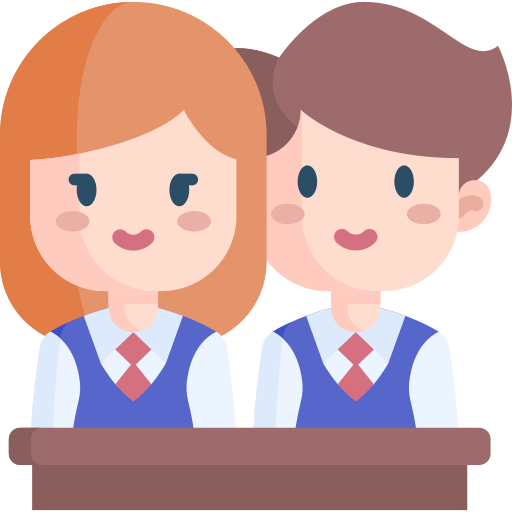 ΕΥΧΑΡΙΣΤΟΥΜΕ ΓΙΑ ΤΟΝ ΧΡΟΝΟ ΣΑΣ